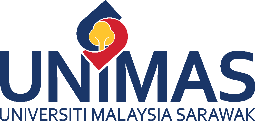 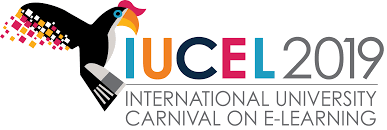 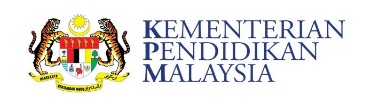 ROAD TO IUCEL 2019 COMPETITION
INTERNATIONAL UNIVERSITY CARNIVAL ON E-LEARNING (IUCEL)
Title